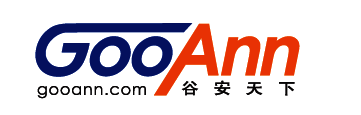 中间件安全
主讲：Gnosis
[Speaker Notes: s]
4.1.4 Weblogic
Weblogic 的安全设置


Weblogic 的漏洞利用与防范



Weblogic 的日志审计方法
Weblogic 的安全设置
 了解 Weblogic 的启动权限 
WebLogic默认是不允许管理员用root用户启动服务的，因为root用户权限过高。所以如果管理员使用root用户启动WebLogic会看到报错信息如下：
    <Error> <EmbeddedLDAP> <000000> <Error opening the Transaction Log: ./myserver/ldap/ldapfiles/EmbeddedLDAP.tran: Permission denied>
所以在安装部署WebLogic的时候，需要提前创建WebLogic的管理员用户和对应的用户组，一般情况下配置的用户和用户组的方式如下：
	# groupadd oinstall
	# useradd -g oinstall weblogic
Weblogic 的安全设置
Weblogic的部署

一、Weblogic是美商Oracle的主要产品之一，是世界上第一个成功商业化的J2EE应用服务器。
二、部署Weblogic之前需要做的准备工作
	1、创建用户和用户组
	# groupadd dba
	# groupadd oinstall
	2、创建Weblogic用户
	# useradd -g oinstall weblogic
Weblogic 的安全设置
安装Weblogic
1、配置JDK
2、用weblogic用户将wls1212_generic.jar上传至/home/weblogic目录
3、运行命令java -jar wls1212_generic.jar，弹出一下内容
[Speaker Notes: JDK环境，要求1.7.x
export JAVA_HOME=/usr/local/jdk1.7.0_71
export CLASSPATH=.:$JAVA_HOME/lib/dt.jar:$JAVA_HOME/lib/tools.jar
export PATH=$JAVA_HOME/bin:$PATH]
Weblogic 的安全设置
Weblogic 的安全设置
Weblogic 的安全设置
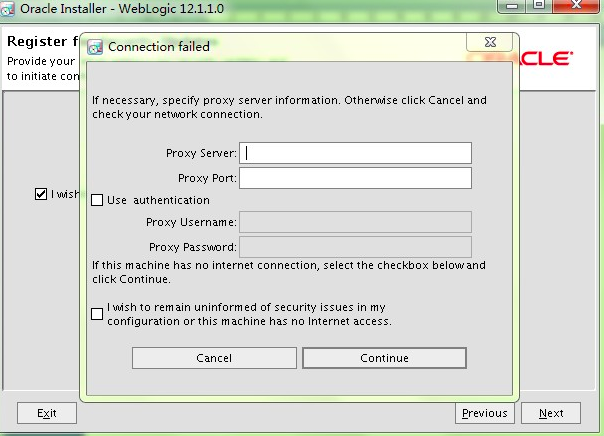 Weblogic 的安全设置
Weblogic 的安全设置
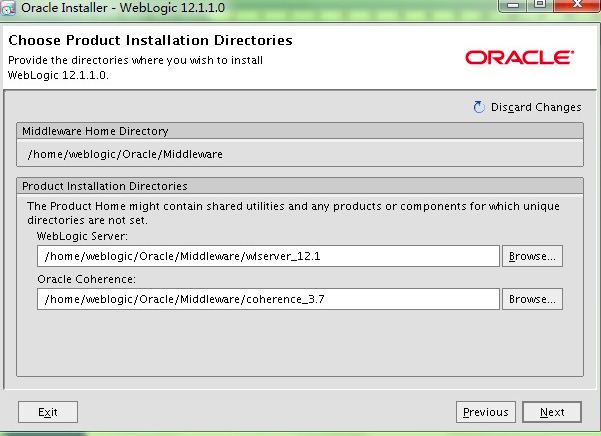 Weblogic 的安全设置
Weblogic 的安全设置
四、修改用户配置文件
1、使用weblogic用户登陆；
2、修改用户家目录添加JDK的环境变量
五、创建weblogic域
1、进入安装目录执行命令
cd /home/weblogic/Oracle/Middleware/wlserver_12.1/common/bin
./config.sh
2、执行命令后弹出如下窗口
Weblogic 的安全设置
Weblogic 的安全设置
选择1创建新的weblogic域




4、选择1 Weblogic Platform 组件
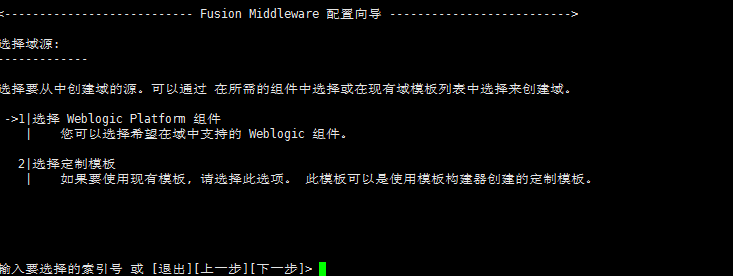 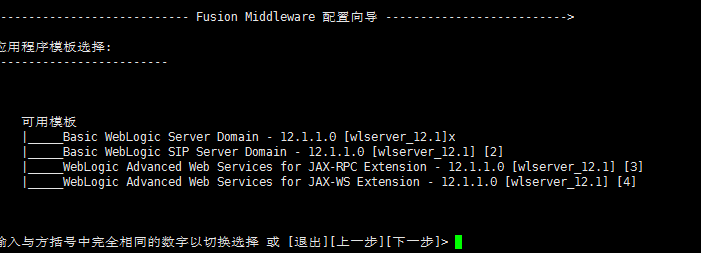 Weblogic 的安全设置
选择默认的basic weblogic service domain







输入名称后确认更改，确认后输入域路径
    例如:/home/weblogic/domains/
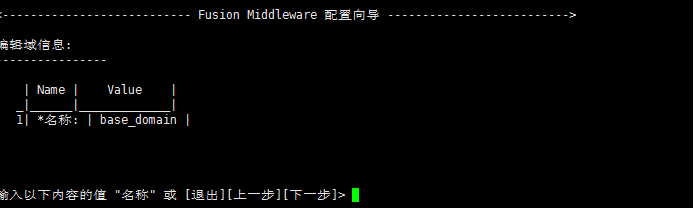 Weblogic 的安全设置
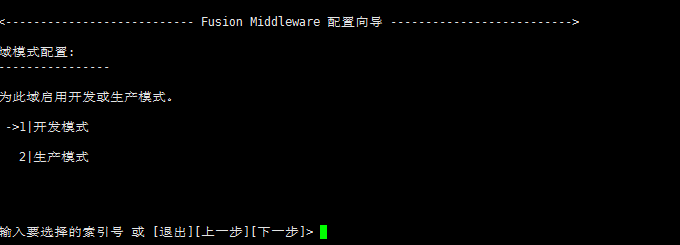 全部设置确认后




选择对应的模式和对应版本的jdk，之后输入该版本jdk的路径

设置对应参数，主要包括
域名称，监听端口，监听的IP，SSL监听端口，是否已启用SSL
如果想修改上述参数可以直接通过该参数的数字编号进行修改。如果上述参数都已经配置正确，确认后创建完成。
Weblogic 的安全设置
修改配置参数
        WebLogic的域配置文件为新建域路径下的config/config.xml文件。一般墙况下需要修改的内容如下：
<app-deployment>
<name>AdminServer</name>	
<target>AdminServer</target>
<module-type>war</module-type>
<source-path>/home/weblogic/domains/app</source-path>
<plan-dir>/home/weblogic/domains/plan</plan-dir>
<plan-path>/home/weblogic/domain/app/plan.xml</plan-path>
<security-dd-model>DDOnly</security-dd-model>
</app-deployment>
Weblogic 的安全设置
域的配置文件是/domains/DOMAIN_NAME/conf/config.xml。它用于指定域的名称以及域中每个服务器实例、集群、资源和服务的配置参数设置。常用到的参数有：
compilerSupportsEncoding 	支持使用字符集
encoding 				指定jsp文件的默认字符集，例如：							gb2312
vervose				是否将调试信息输出到浏览器和日志
keepgenerated 			是否让编译jsp文件产生的.java文件持						续存在
Page  Check Seconds 		以秒为单位检查jsp文件是否有变化
Precompile 				在Weblogic服务器启动时编译所有jsp
Weblogic 的安全设置
Weblogic目录结构   /bea                                      	bea的主目录   |-/jdkXXX.XX                            	预打包的JDK/jre   |-/jrockitXXX.XXXX            	预打包的jrockit   |-/logs                                 	安装bea产品的历史记录   |-/utils                                	附加的/工具jar文件   |-/weblogic81                           	weblogic server的根目录   |        |-common                       	含有被weblogic server组件所共享的文件包括环境脚本模板文件评估软件   |        |-javelin                      	workshop使用的java/jsp编译器   |        |-samples                      	含有示例代码和资源   |        |     |-server   |        |          |-config   |        |          |    |-examples     	weblogic server示例应用和组件   |        |          |    --petstore     	sun j2ee pet store应用   |        |          |-eval   |        |          |    |-pointbase    	含有pointbase数据库的评估版   |        |          |－src              	含有petstore和与weblogic  server一起安装的示例的源代码和文件   |        |          |    |-examples   |        |          |    --petstore   |        |          --stage             	含有示例域部署前的客户和服务器类   |        |-server                       	weblogic server 程序文件   |        |-uninstall                    	用于卸载weblogic server的代码   |        －-workshop                   	weblogic workshop应用   |-/license.bea                          	许可文件（xml格式文件，购买后需要覆盖这个文件）   |-/registry.xml                         	所有安装bea产品的记录文件   －-/updatelicense.cmd        	更新license.bea文件
Weblogic 的安全设置
Weblogic目录结构
Domain目录结构   |-/adminserver    		管理服务器配置(config.xml配置文件,boot.properties可放置boot的用户名和密码加密保存。)   |-/applications   		应用服务器配置   |-/_cfgwiz_donotdelete   |-/configArchive
Weblogic 的安全设置
禁止 Weblogic 列表显示文件
在weblogic.xml文件中增加以下配置：
<index-directory-enabled> false </index-directory-enabled>，这个元素控制在找不到合适的索引文件的情况下是否自动生成HTML目录列表，默认值为false，即不自动生成目录。如果需要显示目录列表需要将改配置改为true即可。
Weblogic 的安全设置
 了解修改 Weblogic 的默认开放端口的方法 
WebLogic在建立Domain的时候可以指定端口号。使用过程中也可以修改端口号，目前可以通过两种方式修改端口号：
方法一：通过管理窗口修改
1、打开WebLogic控制台，在左边的树状目录中找到Environment中的servers选项，点击后在右侧的窗体中找到需要修复的Server。
2、点击Server的Name，进入后如果选项是灰色的，请点击lock&edit按钮执行界面编辑解锁。在Listen Port后面的输入框中将现有的端口号替换为新的端口号后，点击保存完成修改。
方法二：修改配置文件
1、找到项目的安装路径中的config.xml文件。
2、编辑config.xml，搜索文件中的listen-port，看到的结果为<listen-port>8080</listen-port>，将尖括号中的端口号替换为新的端口号后保存退出即可。
Weblogic 的漏洞利用与防范
一、Weblogic SSRF漏洞
1、漏洞利用实例
       SSRF漏洞，也称为XSPA（跨站端口攻击），问题存在于应用程序在加载用户提供的URL是，没能正确地验证服务器响应，然后就反馈了客户端。攻击者可以利用该漏洞绕过访问权限（如防火墙），进而将受感染服务器作为代理进行端口扫描，甚至访问系统中的数据。
       Weblogic既可以被外部主机访问，同时也允许访问内部主机，比如有一个jsp页面SearchPublicReqistries.jsp，我们可以利用它进行攻击，未经授权通过weblogic server连接任意主机的任意TCP端口，可以能冗长的响应来推断在此端口是否有服务在监听次端口。
Weblogic 的漏洞利用与防范
下面是一个没有服务监听TCP 23端口的例子：
https://10.0.0.1/uddiexplorer/SearchPublicRegistries.jsp?operator=http://10.0.0.4:23&rdoSearch=name&txtSearchname=sdf&txtSearchkey=&txtSearchfor=&selfor=Business+location&btnSubmit=Search 
响应的片断如下：
weblogic.uddi.client.structures.exception.XML_SoapException: Connection refused
下面是一个有服务监听TCP 23端口的例子：
https://10.0.0.1/uddiexplorer/SearchPublicRegistries.jsp?operator=http://10.0.0.4:22&rdoSearch=name&txtSearchname=sdf&txtSearchkey=&txtSearchfor=&selfor=Business+location&btnSubmit=Search
响应片断如下：
weblogic.uddi.client.structures.exception.XML_SoapException: Received a response from url: http://10.0.0.4:22 which did not have a valid SOAP content-type: unknown/unknown.
可以利用这种功能来发现主机进行端口扫描
Weblogic 的漏洞利用与防范
2、漏洞的防范
       针对WebLogic的SSRF漏洞，如果业务不需要UDDI功能，就关闭这个功能。可以删除uddiexporer文件夹，可以可在/weblogicPath/server/lib/uddiexplorer.war解压后，注释掉上面的jsp再打包。
       其次，针对这个漏洞直接安装oracle的更新包。
       更新包的下载地址为：
               http://www.oracle.com/technetwork/topics/security/cpujul2014-1972956.html
Weblogic 的漏洞利用与防范
二、Weblogic反序列化漏洞
1、漏洞利用实例
    运行java命令java -jar CommonsCollectionsTools.jar weblogic ip port /tmp/out.txt
     执行该操作后，如果该IP的电脑在对应的目录生成out.txt文件，证明漏洞存在。（http://download.csdn.net/detail/gongzi2311/9434593）
    通过这个测试可以明确，攻击者可以利用该漏洞在服务器上直接创建文件，如果创建的文件可以获得执行权限，那么攻击者可以很轻松的获取服务器的ROOT权限。
Weblogic 的漏洞利用与防范
2、漏洞的防范
方法一：快速解决
    找到weblogic/Middleware/modules/com.bea.core.apache.commons.collections_3.2.0.jar并打开，找到里面的org/apache/commons/collections/functors/InvokerTansformer.class，然后删除，保存即可。重新进行测试。
方法二：打补丁
    需下载安装一下两个补丁包：
        p20780171_1036_Generic.zip
        p22248372_1036012_Generic.zip
Weblogic 的日志审计
wls主要有三种日志，放在目录：config/mydomain/logs下面：
1.access.log 		http服务日志
2.weblogic.log 		服务日志
3.wl-domain.log 		域日志
Weblogic 的日志审计
WebLogic的access.log日志内容如下：
192.168.0.1 - - [09/12/2017:15:27:15 +0800] "GET /index.jsp HTTP/1.1" 200 100
在上面这条日志中对应的内容为：
192.168.0.1访问者IP 				
-RFC931  
-auth_user 
[09/12/2017:15:27:15 +0800][访问时间]  
GET请求方式
/index.jsp访问地址 
HTTP/1.1访问协议
200返回代码
100返回数据的字节数大小
Weblogic 的日志审计
1、分析日志中访问的IP的top10
# cat access.log | awk '{print $1}' | sort -nr | uniq -c | sort -nr | top 10
命令解析：
（1）输出access.log之后用awk命令截取输出的第一个字段（awk默认以空格为分隔符）；
（2）进行第一次排序，第一次排序的作用是把ip地址按照数字的顺序进行排序（逆序） ，方便进行去重操作。
（3）之后进行去重，去重操作的输出中第一个字段为重复的量；
（4）根据重复的次数再次进行排序（逆序）；
（5）输出排序结果的前10行。
Weblogic 的日志审计
2、分析日志中访问的URL的top10
# cat access.log | awk '{print $7}' | sort -nr | uniq -c | sort -nr | top 10
命令解析：
（1）输出access.log之后用awk命令截取输出的第七个字段（awk默认以空格为分隔符）；
（2）进行第一次排序，第一次排序的作用是将全部输出按照字母的顺序进行排序（逆序） ，方便进行去重操作。
（3）之后进行去重，去重操作的输出中第一个字段为重复的量；
（4）根据重复的次数再次进行排序（逆序）；
（5）输出排序结果的前10行。
Weblogic 的日志审计
3、获取UV和PV
UV和PV是评价一个网站访问情况的标志性数据，UV的全称是User View，PV的全称是Page View。前者代表有多少用户访问了网站，后者则代表网站一共被浏览了多少次。UV和PV从日志获取的量只能算粗算，因为无法排除多用户通过同一个网关访问WebLogic。
(1)粗算PV：cat access.log | wc -l 
(2)粗算UV：cat access.log | awk '{print $1}' | sort -nr | uniq | wc -l
Weblogic 的日志审计
4、显示各种返回值（http_code）的数量
cat access.log | awk  '{++S[$8]} END {for(a in S) print a, S[a]}'
输出结果为：
400 2
404 1
500 1
200 6
联系我们  400 070 6887
感谢观看
THANK YOU  
FOR YOUR ATTENTION!
北京谷安天下科技有限公司
谷安天下公司主页：www.gooann.com
谷安培训教育网页：http://px.gooann.com
安全意识产品网页：http://sectv.gooann.com
产品解决方案网页：http://product.gooann.com
谷安信息安全商城：http://gooannpx.taobao.com